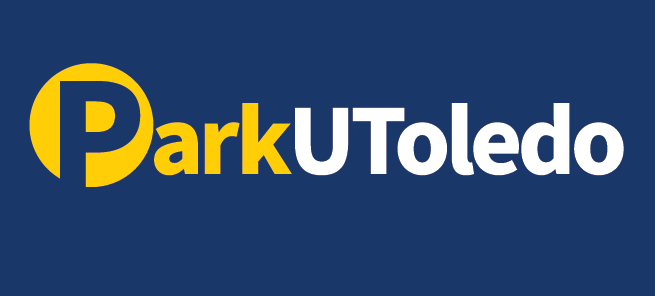 Monetizing Parking Assets
The University of Toledo monetized its parking assets through a long-term concession (the “Concession”) transaction, in order to:
Generate an upfront capital payment that can be used to help the University achieve its growth targets and advance its strategic priorities.
Improve the physical condition of the facilities that make up the Parking System.
Provide a better customer experience by outsourcing the operation to an experienced, professional third-party parking operator.
Improve the operation and management of the System using technology and parking industry best practices.
Focus on its core mission of educating its students.
The Concession transaction closed on October 7, 2021 and provided the University with an upfront payment of $52 million together with a further $10 million to be spent by the Concessionaire over the first three years of the Concession on upgrading the condition of the parking assets. 
Thereafter the Concessionaire is required to maintain the parking assets in good condition and to distribute to the University an anticipated further $140 million of surplus parking cash flows over the life of the Concession.
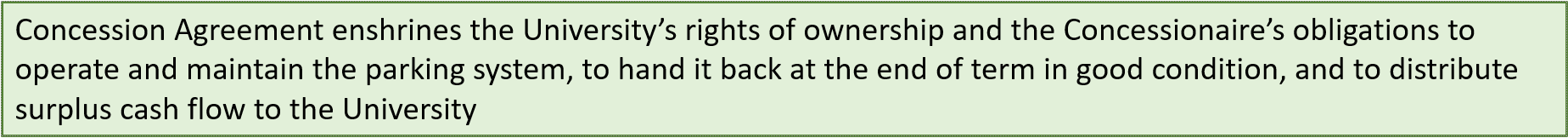 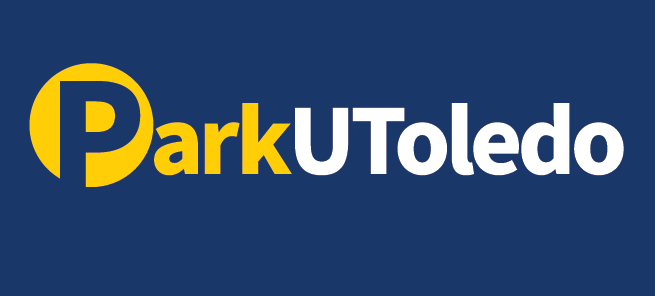 The Concessionaire
The Concession Agreement is between the University of Toledo and ParkUToledo (the “Concessionaire”), a non-profit entity controlled by the Toledo Lucas County Port Authority. 

The Concessionaire’s obligations are managed by an Asset Manager (Diogenes) which in turn oversees the operation of the Parking System by an experienced parking Operator (SP+). 

Both the Asset Manager and the Operator have extensive experience in concession and parking operations management, and both have continued the employment of key university parking employees in order to ensure continuity of processes and institutional knowledge. 

As a non-profit entity the Concessionaire operates the parking system for the ultimate benefit of the University and pays all surplus cash flow from the parking revenues, after operating expenses and debt service, to the University. 

Diogenes and SP+ are private companies, engaged by the Concessionaire to manage and operate the parking system for a fee and neither company participates in the parking revenues.
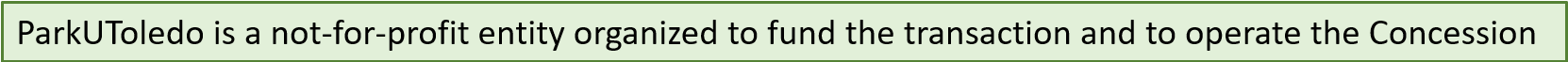 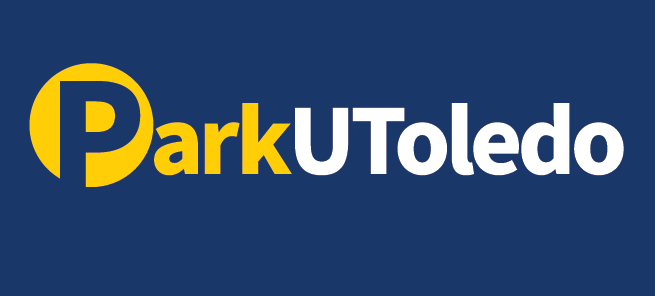 Key Takeaways
UT executed an innovative financing structure in order to recycle and redeploy capital from a non-core asset into mission critical funding
No ownership changed hands –
UT retains control of parking policy, eligibility, rates and fines, 
UT sets operating standards
Strict hand back provisions
Reporting requirements and PAC
It is a financing transaction in the sense that the upfront check and ongoing capital life cycle cost commitments are based on numbers – and changes to those numbers can have consequences; 
Enrolment
Permit and visitor estimates
Number of parking spaces 
Changes to these assumptions will impact debt service and / or the amounts distributed annually to the University as surplus cash flow
It is more than a financing transaction in the sense that it is a partnership in which ParkUToledo has a mission to provide safe secure parking and to optimize the surplus cash flows distributed to the University over the life of the concession.